WEL COME
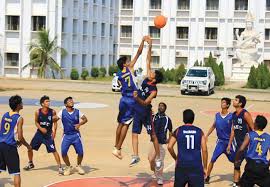 Dr. Udhav Kale
Department of PHYSICAL EDUCATION
Physical Fitness
Health-related Fitness
Cardiovascular endurance
Body composition
Flexibility
Muscular endurance
Muscular strength
Performance-related Fitness
Agility
Speed
Coordination
Power
Reaction time
Balance
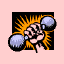 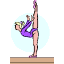 Definition of Terms
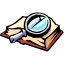 Health: a state of positive well-being associated with freedom from disease or illness.
Wellness: a state of positive biological and psychological well-being that encompasses a sense of well-being and quality of life.
Definition of Terms
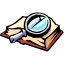 Holistic Health: the physical, mental, emotional, spiritual, social, environmental, and genetic factors’ influence on an individual’s life. (similar to wellness)
Quality of Life: overall sense of well-being that has a different meaning for each individual.
Definition of Terms
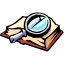 Physical activity: any bodily movement produced by the contraction of the skeletal muscles that increases energy expenditure above the baseline level.
Exercise: physical activity that is planned, structured, and repetitive with the purpose of developing, improving, or maintaining physical fitness.
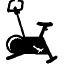 Definition of Terms
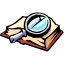 Physical Fitness: the ability to perform daily tasks with vigor and without undue fatigue, and with sufficient energy to engage in leisure-time pursuits, to meet unforeseen emergencies, and the vitality to perform at one’s fullest capacity.
Health-related and Performance-related physical fitness: what are the components of each?
Physical Fitness
Health-related Fitness
Cardiovascular endurance
Body composition
Flexibility
Muscular endurance
Muscular strength
Performance-related Fitness
Agility
Speed
Coordination
Power
Reaction time
Balance
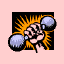 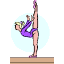 Philosophy
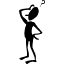 “The love of wisdom” (Greek)
A set of beliefs relating to a particular field.
A system of values by which one lives and works.
Helps individuals address the problems that confront them through the use of critical thinking, logical analysis, and reflective appraisal.
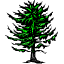 Branches of Philosophy
Metaphysics- the ultimate nature of reality; what is real and exists.
Epistemology- the nature of knowledge
Logic- Examines ideas in an orderly manner and systematic way.
Axiology- the nature of values
Ethics: issues of right and wrong, responsibility, and standards of conduct.
Aesthetics: the nature of beauty and art.
Philosophical Approaches
“Education of the Physical”
Focus on fitness development and acquisition of skills; the development of the body.
“Education through the Physical”
Focus on the development of the total person: Social, Emotional, Intellectual, and Physical development.
Sport Philosophy
Study of the true meanings and actions of sport and how sport contributes to our lives.
Eclectic philosophy of education (1875-1950)
Comparative Systems Approach (1950-1965)
Disciplinary Approach (1965-present)
Sport philosophy offers us guidance in addressing inequities in physical activity opportunities experienced by underserved populations.
Why develop your own philosophy?
Assists in the development and clarification of beliefs and values that guide your behaviors.
Aids in decision-making.
Helps determine goals, objectives, and methods of instruction and evaluation used in physical education programs
END